Ova licenca dozvoljava vama (ili drugim stranama) da delite, prerađujete, izmenite i razvijate ovaj materijal u nekomercijalne svrhe, pod uslovom da citirate Connect! partnere na projektu i da materijal koji kreirate licencirate pod istim uslovima.
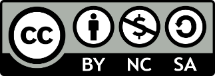 Saradnja između karijernih praktičara i zaposlenih u ljudskim resursima
Rezultati ankete koju je sproveo Connect! Projektni konzorcijum u periodu od juna 2020. do februara 2021.
 
Monika Petermandl
Filiz Keser Aschenberger
Klausjürgen Heinrich
connect-erasmus.eu
Istraživačka pitanja i način prikupljanja podataka
Istraživačka pitanja
Koja preklapanja aktivnosti zaposlenih u ljudskim resursima i karijernih praktičara postoje, koja ukazuju na mogućnost saradnje?
Da li su ove dve grupe spremne za saradnju?
Kakva saradnja već postoji?
Način prikupljanja podataka
Onlajn upitnici za zaposlene u ljudskim resursima i karijerne praktičare – standardizovana i otvorena pitanja
Dodatni intervjui
connect-erasmus.eu
Ciljne grupe
Prikupljanje podataka od dve ciljne grupe
Istraživanja iskustava saradnje i stavova prema saradnji u oblasti KViS-a u kompanijama
Ciljne grupe
Karijerni praktičari: Zaposleni u Nacionalnoj službi za zapošljavanje, realizatori aktivnosti obrazovanja odraslih, zaposleni u komorama, nezavisni savetnici i konsultanti (i drugi)
Zaposleni u ljudskim resursima: Preduzetnici, menadžeri ljudskih resursa, treneri u organizacijama (i drugi)
connect-erasmus.eu
Uzorak
Ukupno je prikupljeno 77 odgovora karijernih praktičara i 79 odgovara zaposlenih u ljudskim resursima.
Sličan je broj odgovora u različitim zemljama.
Anketa je eksplorativna (zbog ograničenog broja i načina izbora ispitanika)
connect-erasmus.eu
Veličina kompanija
Većina karijernih praktičara rade u malim preduzećima, ili kao samostalni savetnici
To može da znači da ih preduzeća ne mogu lako pronaći i inicirati saradnju.

Preporuka: Inicirati promovisanje karijernih praktičara
connect-erasmus.eu
Uloge u oblastima faza poslovnog života
Obe grupe praktičara vide svoju ulogu značajnu u sledećim oblastima: Uvođenje novih zaposlenih, Razvoj profesionalnog znanja i veština, Razvoj ličnih veština i socijalnih kompetencija, Upravljanje promenama
 
Preporuka: 	                 
U ovim domenima će saradnja biti veoma konstruktivna i biće moguće izgraditi održiva partnerstva.
connect-erasmus.eu
Učestalost sprovođenja profesionalnih aktivnosti
Ključne aktivnosti su podrška pri karijerno odlučivanju i planiranju napredovanja u karijeri.

Preporuka
Podsticati zaposlene u ljudskim resursima da sarađuju sa karijernim praktičarima u ovim oblastima
connect-erasmus.eu
Razlozi za obezbeđivanje podrške karijernom razvoju u kompanijama
Dve grupe praktičara se uglavnom slažu u pogledu razloga: poboljšanje učenja zaposlenih i održivosti naučenog, podsticati vezanost za organizaciju.

Preporuka: Podržati ove važne teme
connect-erasmus.eu
Podrška karijernom razvoju različitih ciljnih grupa
Zaposleni u ljudskim resursima pružaju podršku drugačijim grupama zaposlenih u odnosu na karijerne praktičare. Za njih, najvažnije grupe su budući menadžeri, talenti i novi zaposleni.
Karijerni praktičari se više fokusiraju na osetljive grupe: migrante, osobe sa invaliditetom, starije zaposlene, zaposlene kojima preti otkaz. Preporuka: Povećati saradnju u aktivnostima društveno odgovornog poslovanja
connect-erasmus.eu
Podrška karijernom razvoju različitih ciljnih grupa
Poređenje među zemljama ukazuje na interesantne razlike. U Nemačkoj postoji jasna orijentacija na razvoj zaposlenih, dok se u Holandiji izdvaja posvećenost radu sa osetljivim grupama.

Preporuka: Učiti iz razmene iskustava organizacija i zemalja
connect-erasmus.eu
Teme u karijernom savetovanju
Dve grupe praktičara na sličan način vide važnost različitih tema.
Timski problemi se vide kao značajniji od strane zaposlenih u ljudskim resursima.
Preporuka:
Zaposleni u ljudskim resursima treba da razviju kompetencije vezane za rešavanje konflikata.
connect-erasmus.eu
Teme u karijernom savetovanju
Poređenje među zemljama ukazuje na interesantne razlike Postoje jasne razlike, naročito u vezi sa temama kontinuiranog obrazovanja i obuka i ličnih problema.

Preporuka: Učiti iz razmene iskustava organizacija i zemalja
connect-erasmus.eu
Modaliteti karijernog savetovanja
Primenjuju se različiti modaliteti, ali nema puno razlika u odgovorima dve grupe praktičara.

Modaliteti se koriste alternativno

Preporuka: Praktičari treba da se upoznaju sa različitim modalitetima i da ih adekvatno koriste.
connect-erasmus.eu
Izvori razvoja znanja, veština i kompetencija
Osim toga što karijerni praktičari daju malo veću važnost svim opcijama, nema drugih razlika. Sve opcije su vrednovane.


Preporuka: pružiti različite opcije
connect-erasmus.eu
Učestalost interakcije i saradnje
Karijerni praktičari iz uzorka navode češću interakciju i saradnju u odnosu na zaposlene u ljudskim resursima.
Ovo možda ukazuje na to da saradnja ima poseban značaj za njihov rad.

Preporuka: Preuzimanje inicijative od strane karijernih praktičara
connect-erasmus.eu
Rangiranje dobiti od saradnje
Karijerni praktičari vide više dobiti od saradnje u odnosu na zaposlene u ljudskim resursima.
Zaposleni u ljudskim resursima naročito očekuju razmenu iskustava, učenje o primerima dobre prakse i učenje jedni od drugih. 
Preporuka: Ove nalaze treba uzeti u obzir pri organizaciji zajedničkih radionica
connect-erasmus.eu
Sažetak nalaza
Činjenice
Važna preklapanja aktivnosti karijernih praktičara i zaposlenih u ljudskim resursima su identifikovana: uvođenje novih zaposlenih, razvoj profesionalnog znanja i veština, razvoj ličnih veština i socijalnih kompetencija, upravljanje promenama
Obe grupe praktičara su otvoreni za saradnju
Do sada nije bilo značajne saradnje
Preporuke
Izgraditi održiva partnerstva
Izgraditi mrežu saradnje
connect-erasmus.eu
Hvala na pažnji!
connect-erasmus.eu